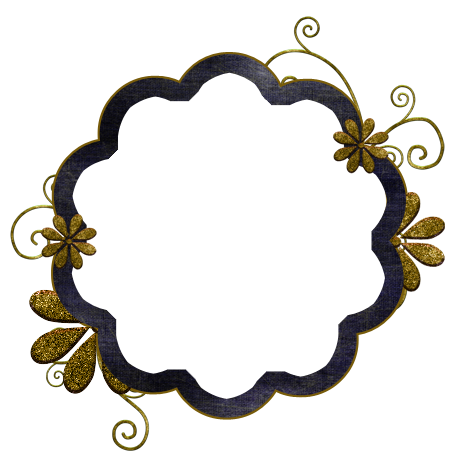 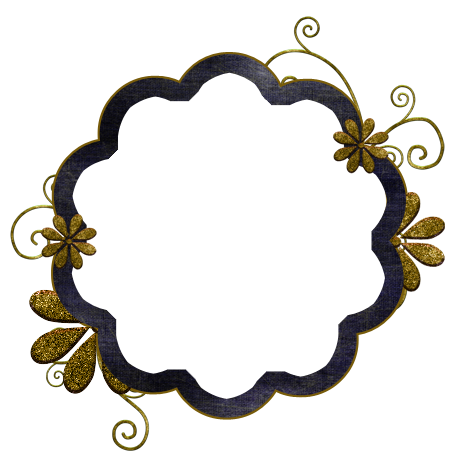 الفعل التام
الفعل الناقص
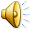 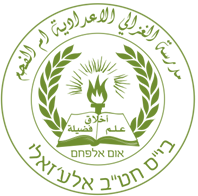 إعداد: أحمد أبومخ
للصف الثامن
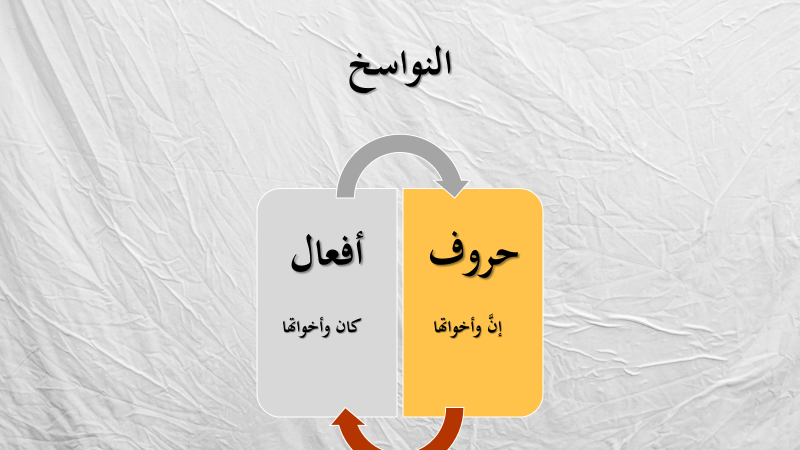 اَلْفِعْلُ التَّامُّ هُوَ الْفِعْلُ الَّذِى يأخذ فَاعِلِ أَوْ نَائِب الْفَاعِلِ وَيَدُلُّ عَلَى حَدَثٍ وَزَمَنٍ مَعًا.
 مِثْل: سَافَرَ مَازِنُ
اَلْفِعْلُ النَّاقِصُ هُوَ الَّذِي يَدُلُّ عَلَى زَمَنٍ فَقَطْ وَبِحَاجَةٍ إِلَى مُبْتَدَأٍ وَخَبَرٍ لإِتْمَامِ مَعْنَى الْجُمْلَةِ
مِثْل: صَارَ مَازِنُ
(لَيْسَتْ جُمْلَةً مُفِيدَةً)
لِذَلِكَ نَجِدُ أَنَّ الْجُمْلَةَ لَمْ تَتِمّ الْمَعْنَى لأَنَّهَا تَحْتَاجُ إِلَى مَعْلُومَةٍ عَنْ مَازِن (خَبَر) لِيُتَمِّمَ مَعْنَاهَا 
فَنَقُولُ: صَارَ مَازِنُ طَبِيبًا
اَلأَفْعَالُ النَّاقِصَةُ هِيَ كَانَ وَأَخَوَاتُهَا
أَمَّا الأَفْعَالُ التَّامَّةُ فَهِيَ أَيُّ أَفْعَالٍ غير كَانَ وَأَخَوَاتِهَا
كَانَ وَأَخَوَاتُهَا هِيَ مِنَ الأَفْعَالِ النَّاسِخَةِ وَسُمِّيَتْ بِذَلِكَ لأَنَّهَا تَدْخُلُ عَلَى الْجُمْلَةِ الاسْمِيَّةِ.
1- فَتَنْسَخُ وَتُزِيلُ الرَّفْعَ عَنِ الْخَبَرِ فَيُصْبِحُ مَنْصُوبًا
2- وترفع المبتدأ ويسمى اسمها (اسم كان) 
3- تنصب الخبر ويسمى خبرها (خبر كان)
نحو
ترفع الأول ويسمى اسمها
وتنصب الثاني ويسمى خبرها
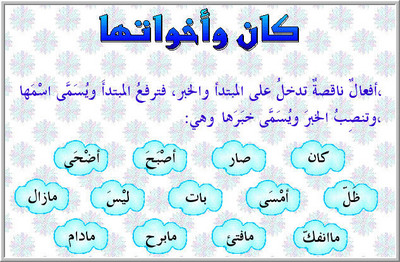 مَا انْفَكَّ تَعْنِي: بقي
مَا زَالَ تَعْنِي: بَقِيَ
مَا دَامَ تَعْنِي: مِقْدَار  بَقَائِي (لَا أَجْلِسُ مَا دُمْتَ وَاقِفًا
مَا فَتِئَ تَعْنِي: مَا زَالَ أَوْ بَقِيَ
مَا بَرِحَ تَعْنِي: ظَلَّ – بَقِيَ – مَا زَالَ
الافعال الناقصة
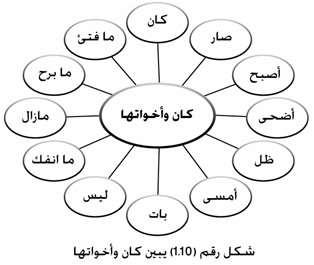 حَالَاتُ اسْمِ الْفِعْلِ النَّاقِصِ
أَنْ يَكُونَ اسْمُ الْفِعْلِ النَّاقِصِ اسْمًا ظاهرًا
ظَلَّتِ السَّمَاءُ صَافِيَةً
أَنْ يَكُونَ اسْمُ الْفِعْلِ النَّاقِصِ ضَمِيرًا مُسْتَتِرًا
أَمْسَى     صَافِيَ الْقَلْبِ
أَنْ يَكُونَ اسْمُ الْفِعْلِ النَّاقِصِ ضَمِيرًا مُتَّصِلًا
أَضْحَيْنَا مُجْتَهِدَيْنِ
ضمائر الرفع المتصلة: 
التاء المتحركة، واو الجماعة، ألف الاثنين، نون النسوة، النا
تدريبات أوليَّة: أحدد الفعل الناقص واسم الفعل الناقص ونوعه
كانَ الولدُ مجتهدًا			ليسَ العلمُ بالكلامِ	
ظَلّتِ السماءُ ممطرةً			ظللْنَ نائماتٍ
باتَ الجنديُّ جائعًا			ما زلتُ في البيتِ
أصبحَ يدرسُ العربيّةَ			مَا فتئَ الكتابُ مفتوحًا
أمستِ الحكومةُ مشهورةً
ظلُّوا متماسكينَ
لا نتقدّمُ مادامَ الإنسانُ جاهلًا
أَضحَيَا منتصرَيْنِ
حَالَاتُ خَبَرِ الْفِعْلِ النَّاقِصِ
أَنْ يَكُونَ خَبَرُ الْفِعْلِ النَّاقِصِ اسْمًا مُفْرَدًا
بَاتَتِ السَّمَاءُ صَافِيَةً
أَنْ يَكُونَ خَبَرُ الْفِعْلِ النَّاقِصِ جُمْلَةً اسْمِيَّةً أَوْ فِعْلِيَّةً
أَمْسَتِ الْحُكُومَةُ نِظَامُهَا ضَعِيفٌ
صَارَ المخلص يَعْبُدُ اللهَ
شِبْهُ جُمْلَةٍ كَأَنْ يَكُونَ خَبَرُ الْفِعْلِ النَّاقِصِ شِبْهَ جُمْلَةٍ: مِنَ الْجَارِّ والْمَجْرُورِ أَوْ ظَرْفِيَّةٍ: ظَرْفِ زَمَانٍ/مَكَانٍ.
مِنَ الْجَارِّ وَالْمَجْرُورِ: 
أَضْحَى الْفَرِيقُ فِي قَاعِ اللَّائِحَةِ
شِبْهُ جُمْلَةٍ ظَرْفِيَّةٍ:
أَمْسَى اللَّاعِبُ وَرَاءَ غُرَفِ تَبْدِيلِ الْمَلَابِسِ
التلخيص
الْفِعْلُ التَّامُّ هُوَ الْفِعْلُ الَّذِى يَكْتَفِي بِفَاعِلِهِ أَوْ نَائِب الْفَاعِلِ وَيَدُلُّ عَلَى حَدَثٍ وَزَمَنٍ مَعًا.
اَلْفِعْلُ النَّاقِصُ هُوَ الَّذِي يَدُلُّ عَلَى زَمَنٍ فَقَطْ وَبِحَاجَةٍ إِلَى مُبْتَدَأٍ وَخَبَرٍ لإِتْمَامِ مَعْنَى الْجُمْلَةِ
أَمَّا الأَفْعَالُ التَّامَّةُ فَهِيَ أَيُّ أَفْعَالٍ سِوَى كَانَ وَأَخَوَاتِهَا
اَلأَفْعَالُ النَّاقِصَةُ هِيَ كَانَ وَأَخَوَاتُهَا: وهي تدخل على الجملة الاسمية (المبتدأ والخبر) فترفع المبتدأ ويسمى اسمها وتنصب الخبر ويسمى خبرها
التلخيص
أخوات كان:
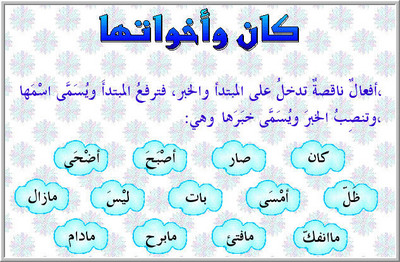 التلخيص
إعراب أخوات كان: 
= ما انفك
= ما زال
= ما فتئ
= ما برح
ما – حرف نفي مبني على السكون
انفك / زال/ فتئ/ برح – فعل ماضٍ مبني على الفتح